Формирование звуковой культуры речи у детей 3-4 лет
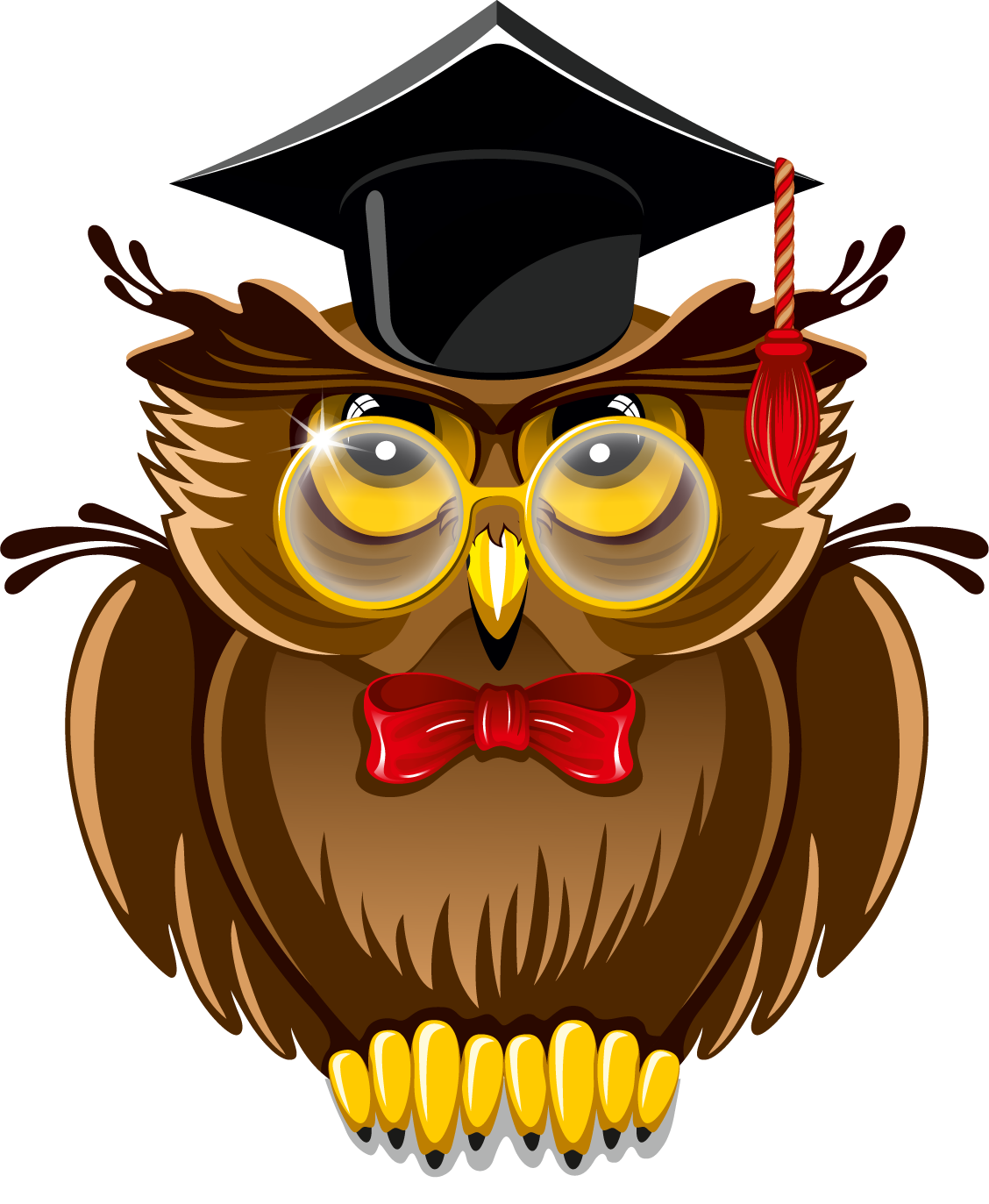 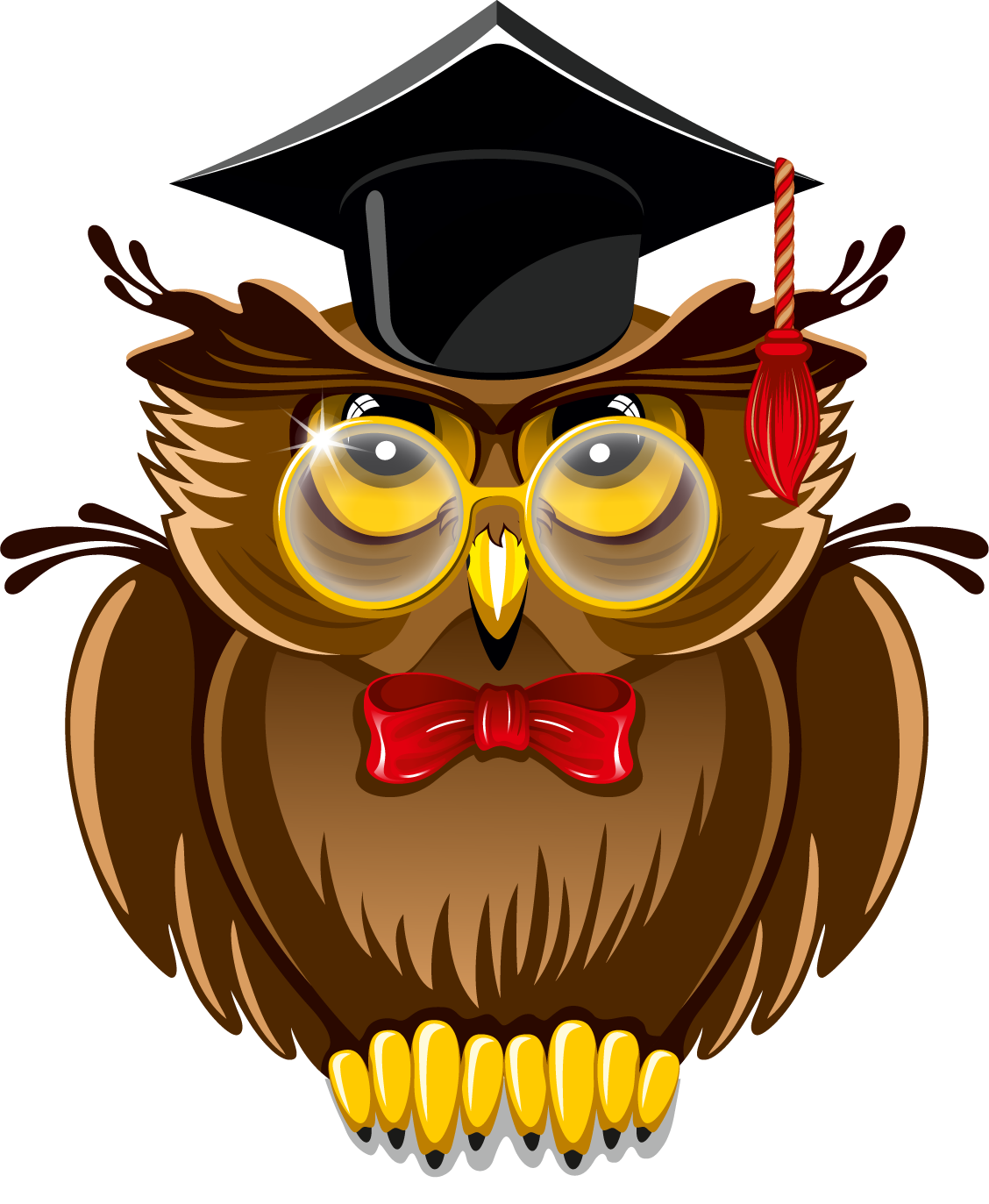 От того, как ребенку будет открыта звуковая действительность языка, строение звуковой формы слова, зависит не только усвоение грамоты, но и все последующее усвоение языка».
Д.Б. Эльконин
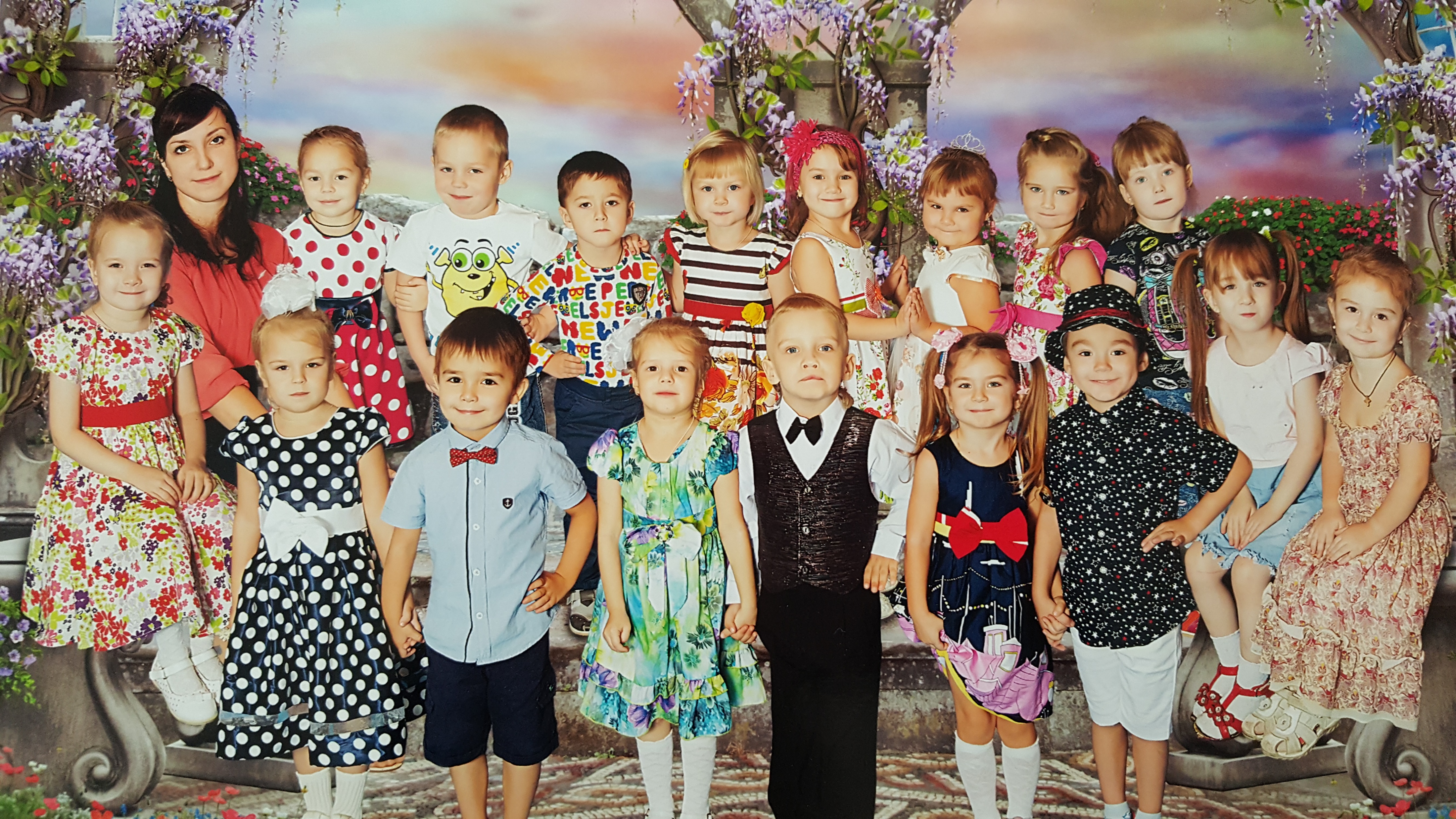 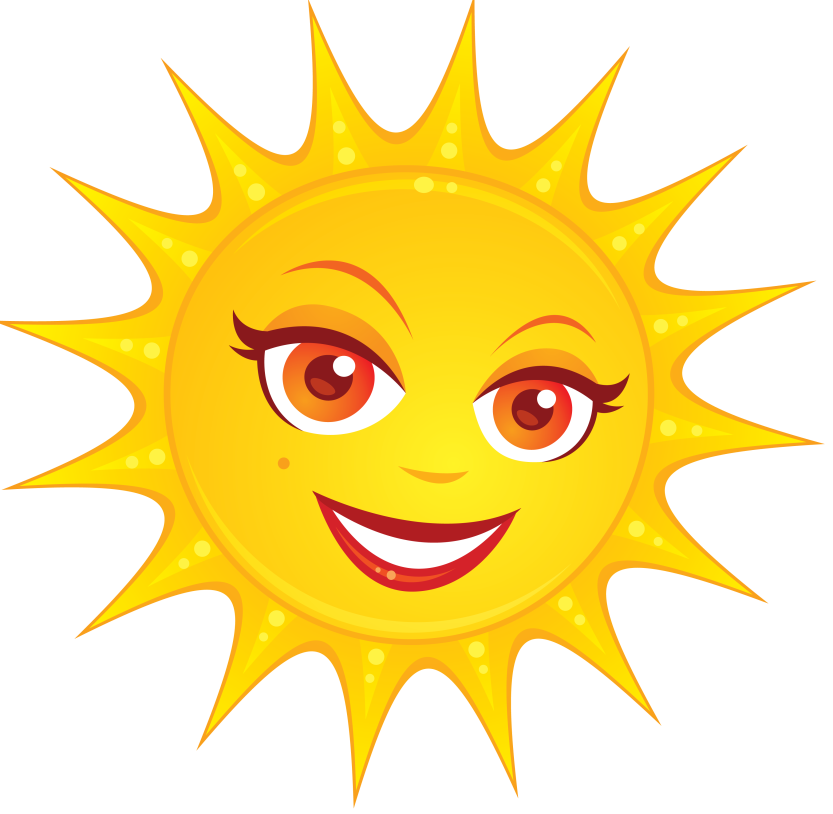 Особенности в словопроизношении детей 3-4 лет:
Сокращение («тул» – стул);
Перестановки («корвик» – коврик);
Уподобление одного звука другим («бобака» – собака);
Слияние («Мафеда» – Мария Федоровна);
Добавление звуков («реблята» – ребята).
Согласные произносятся смягченно («зюк» – жук, «сярик» – шарик);
Свистящие звуки «С», «З», «Ц» произносятся недостаточно четко, часто не произносятся («абака» - собака); заменяются («фолнце» – солнце, «тветок» - цветок);
Звуки «Л», «Р» пропускаются или заменяются на другие(«лямпа», «ямпа» – лампа, «ыба», «лыба» - рыба);
Шипящие звуки «Ш», «Ж», «Ч», «Щ» произносятся недостаточно четко, часто заменяются свистящими («сапка», «фапка» – шапка, «зук», «вук» - жук).
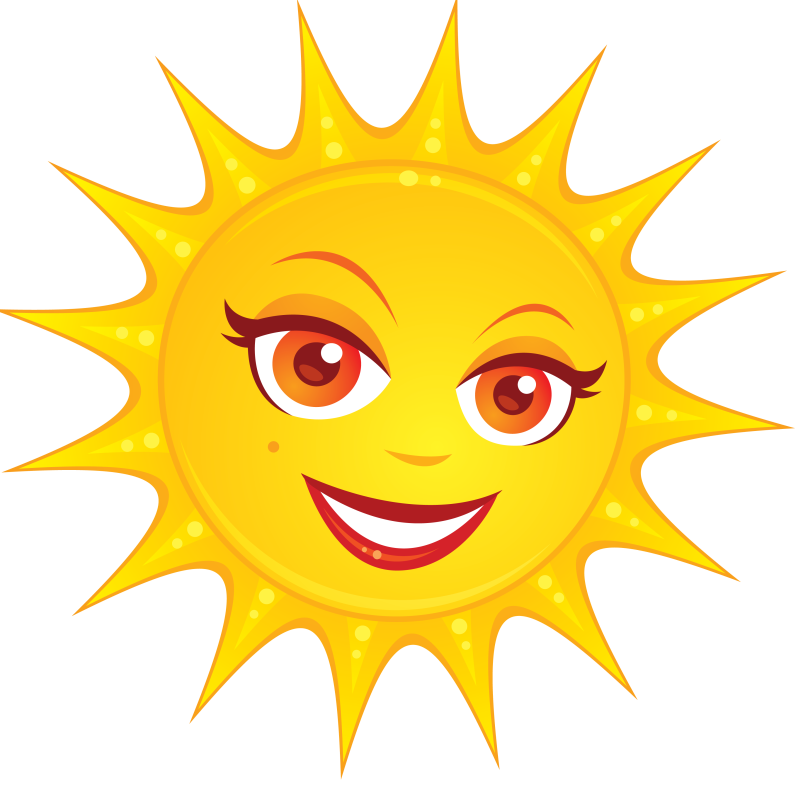 Цель:
Воспитание звуковой культуры речи детей 3-4 лет посредством дидактических игр и речевых упражнений.
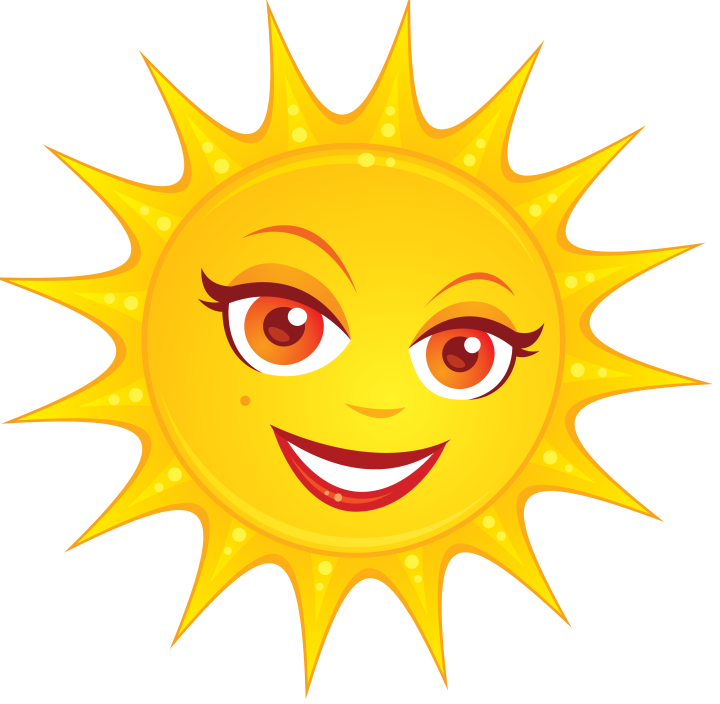 Игра «Узнай, какой игрушки не стало»
Задачи:
Обучать детей правильному  звукопроизношению.
 Учить детей четко произносить гласные и наиболее простые согласные изолированно и в словах.
Укреплять и развивать артикуляционный аппарат.
Развивать умение вслушиваться в звучащее слово, соотносить его с предметом
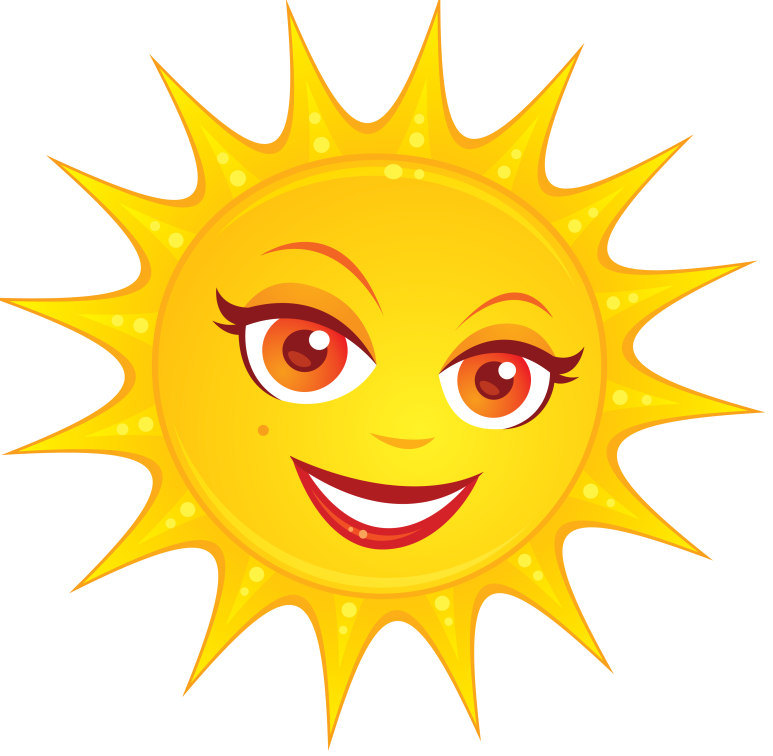 Принципы:
Наглядности;
Доступности;
Систематичности и последовательности;
Развивающего и воспитывающего обучения;
Учета возрастных и индивидуальных особенностей
Методы и приемы 
работы с детьми 3-4 лет по развитию звуковой культуры речи
Игровые методы
Показ картинок
Показ образца
Показ способа действия
Словесные методы
Пояснение 
Художественное слово
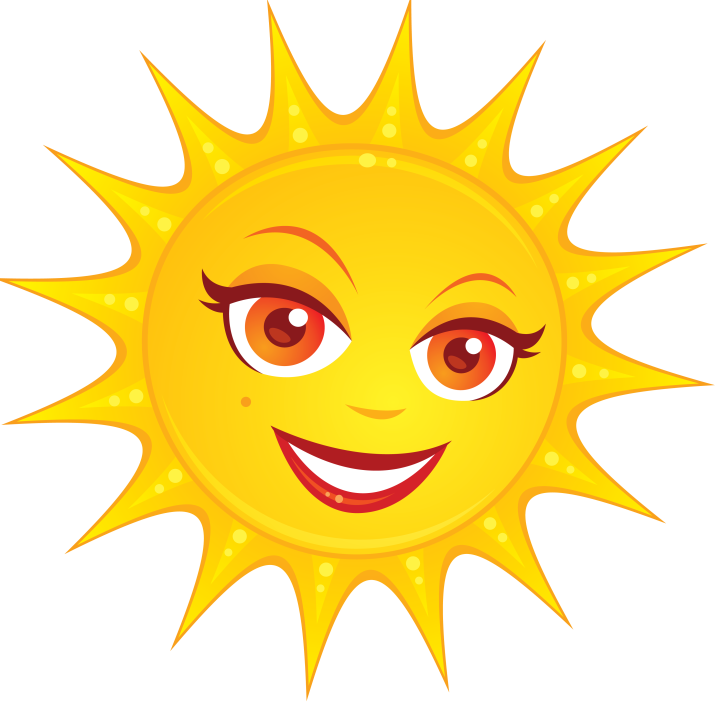 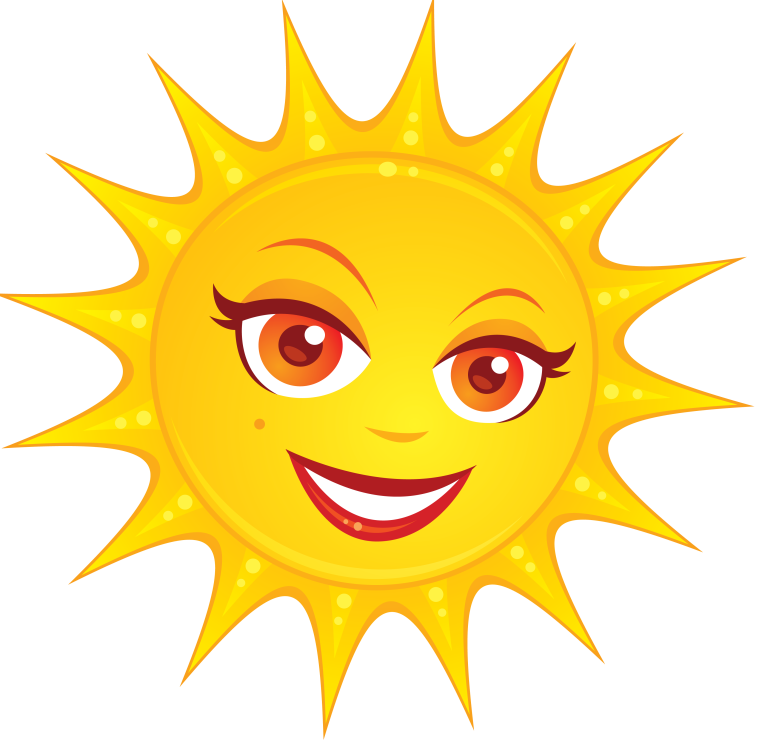 Формы работы
 с детьми 3-4 лет по развитию звуковой культуры речи

Игра 
Занятия
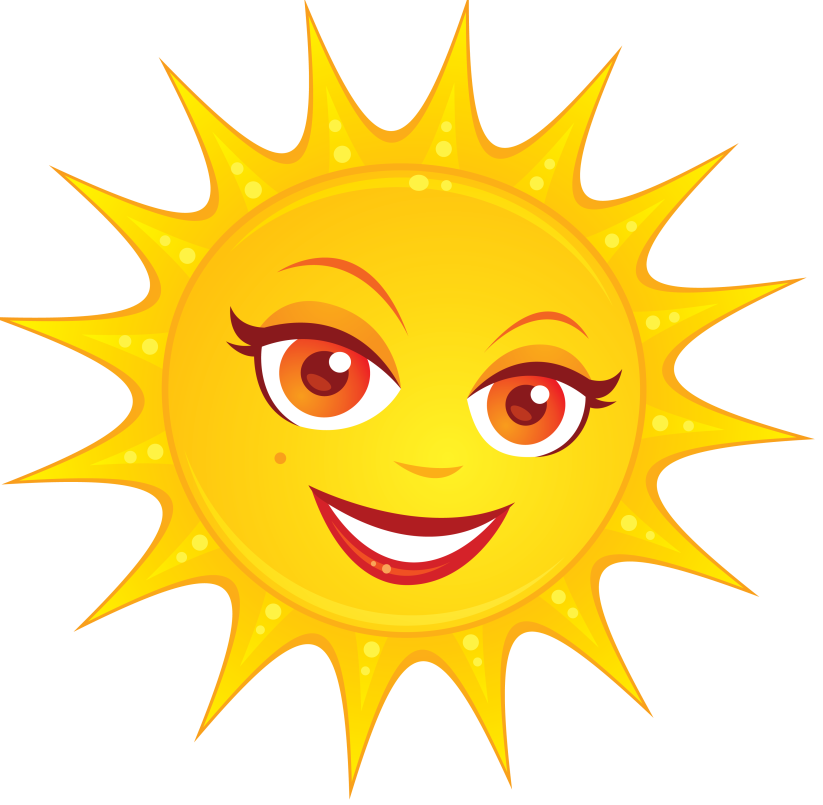 Средства 
работы с детьми 3-4 лет по развитию звуковой культуры речи
Дидактические игры;
Художественная литература;
Картотека картинок;
Игрушки и игровые материалы;
Различные предметы.
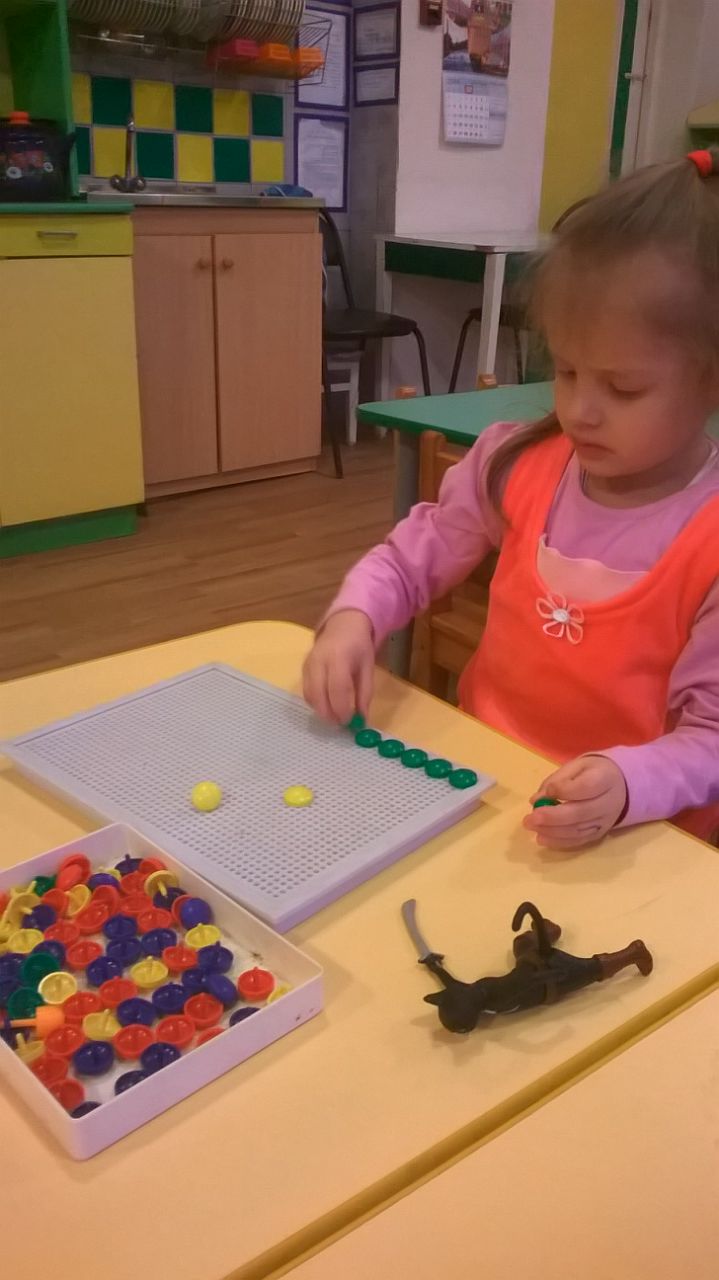 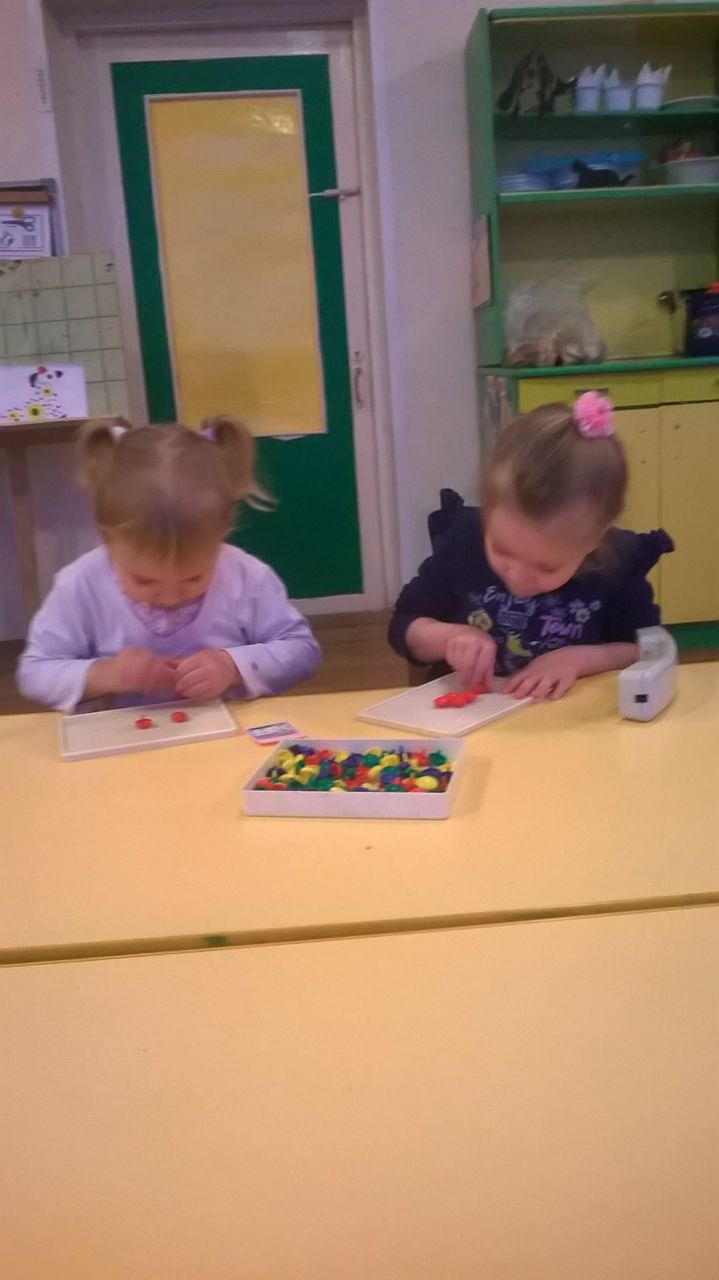 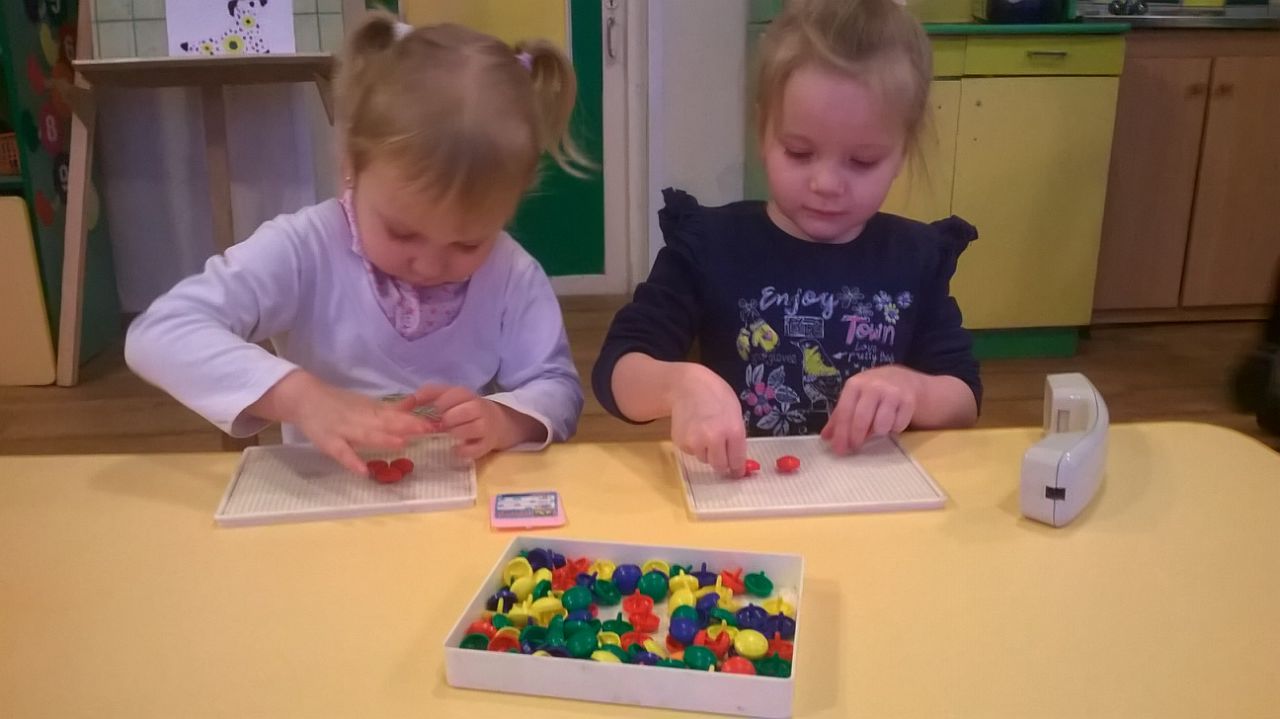 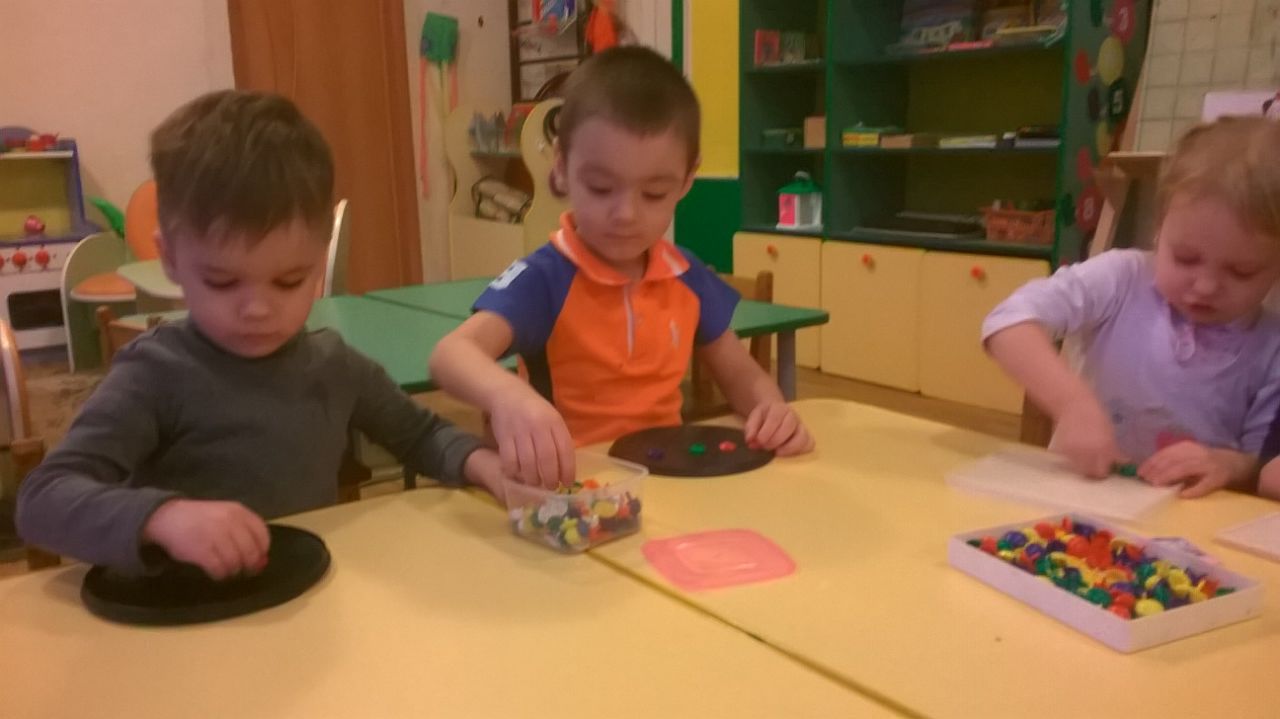 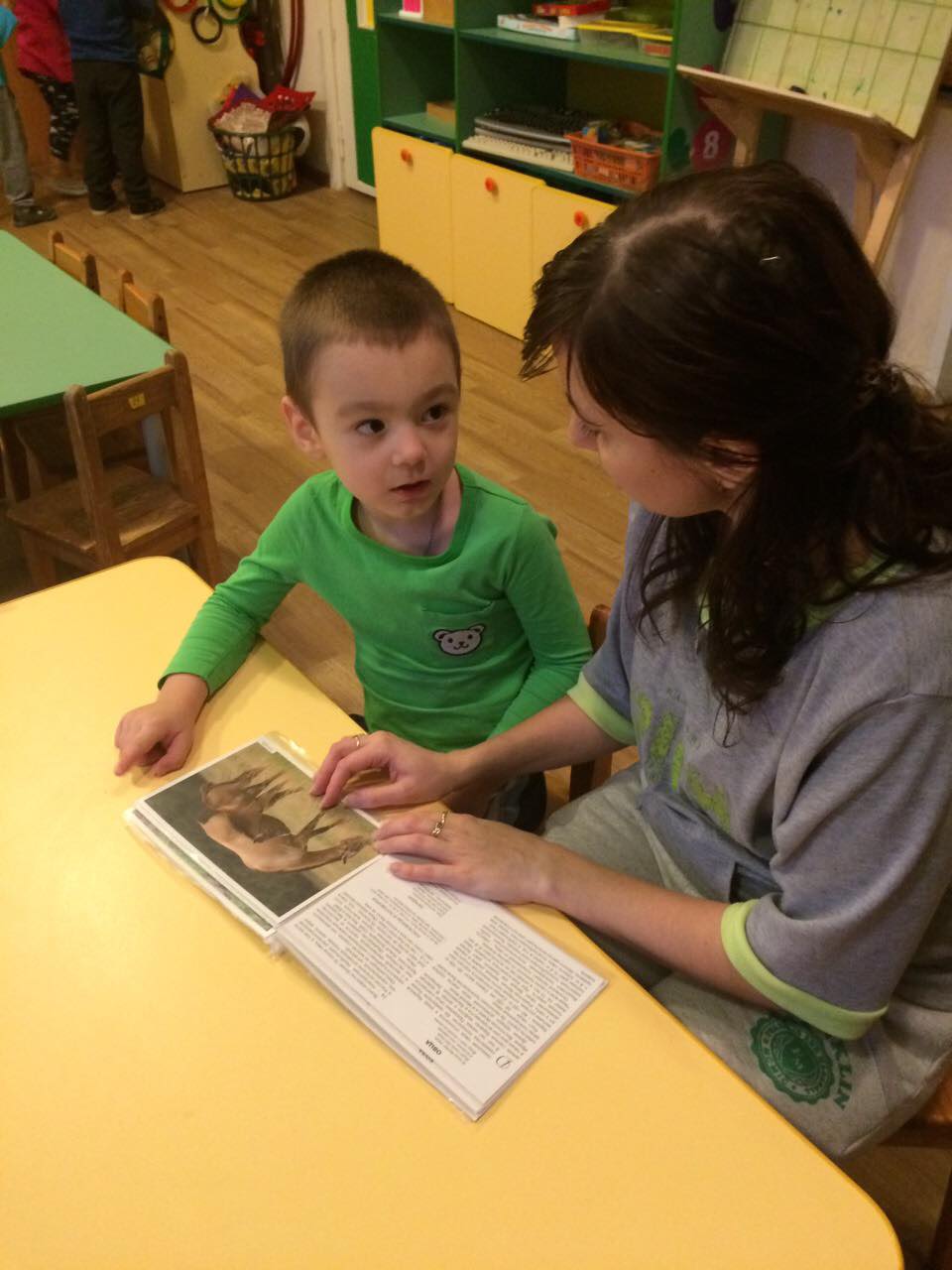 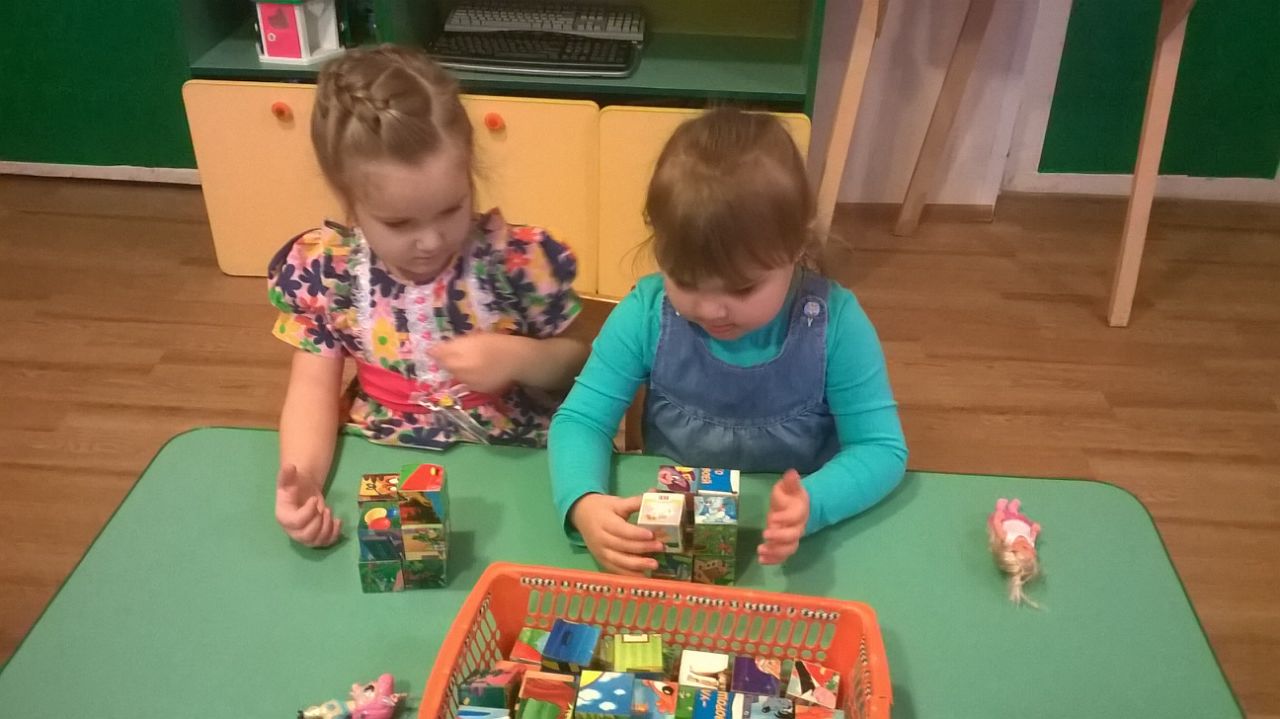 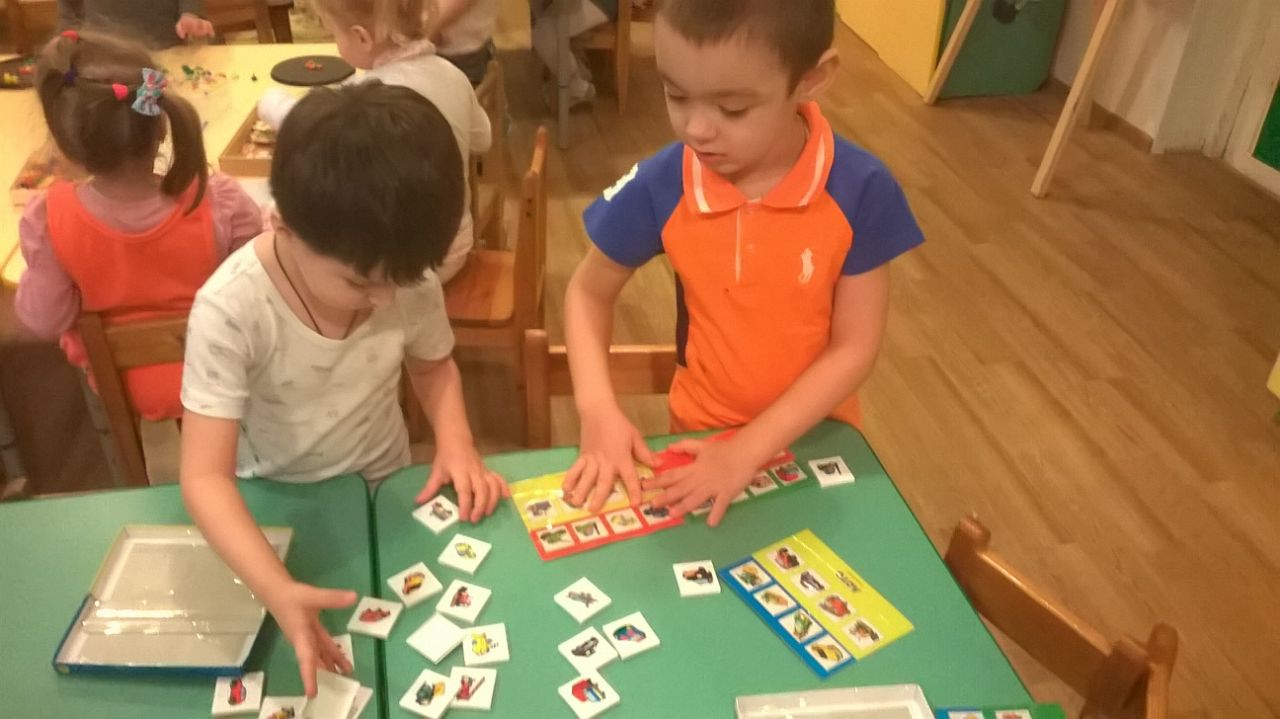 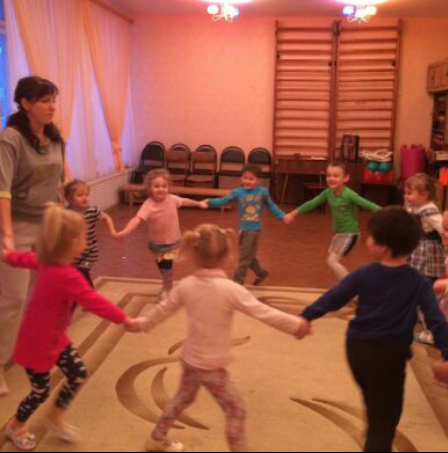 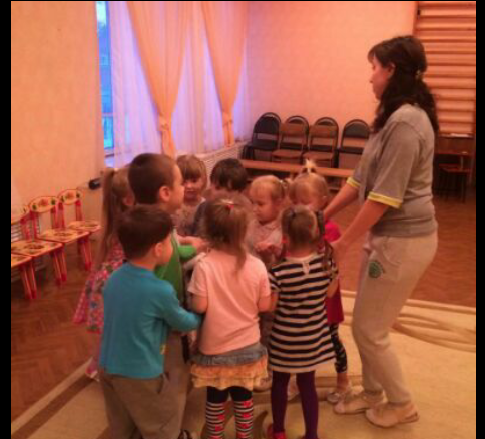 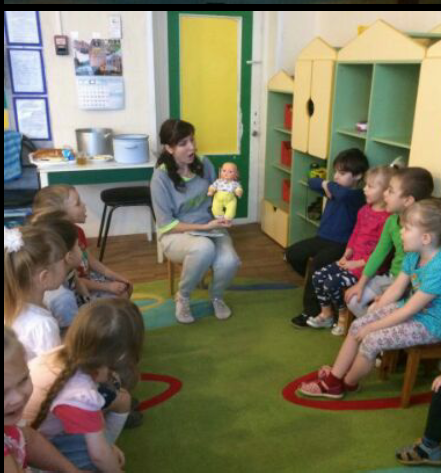 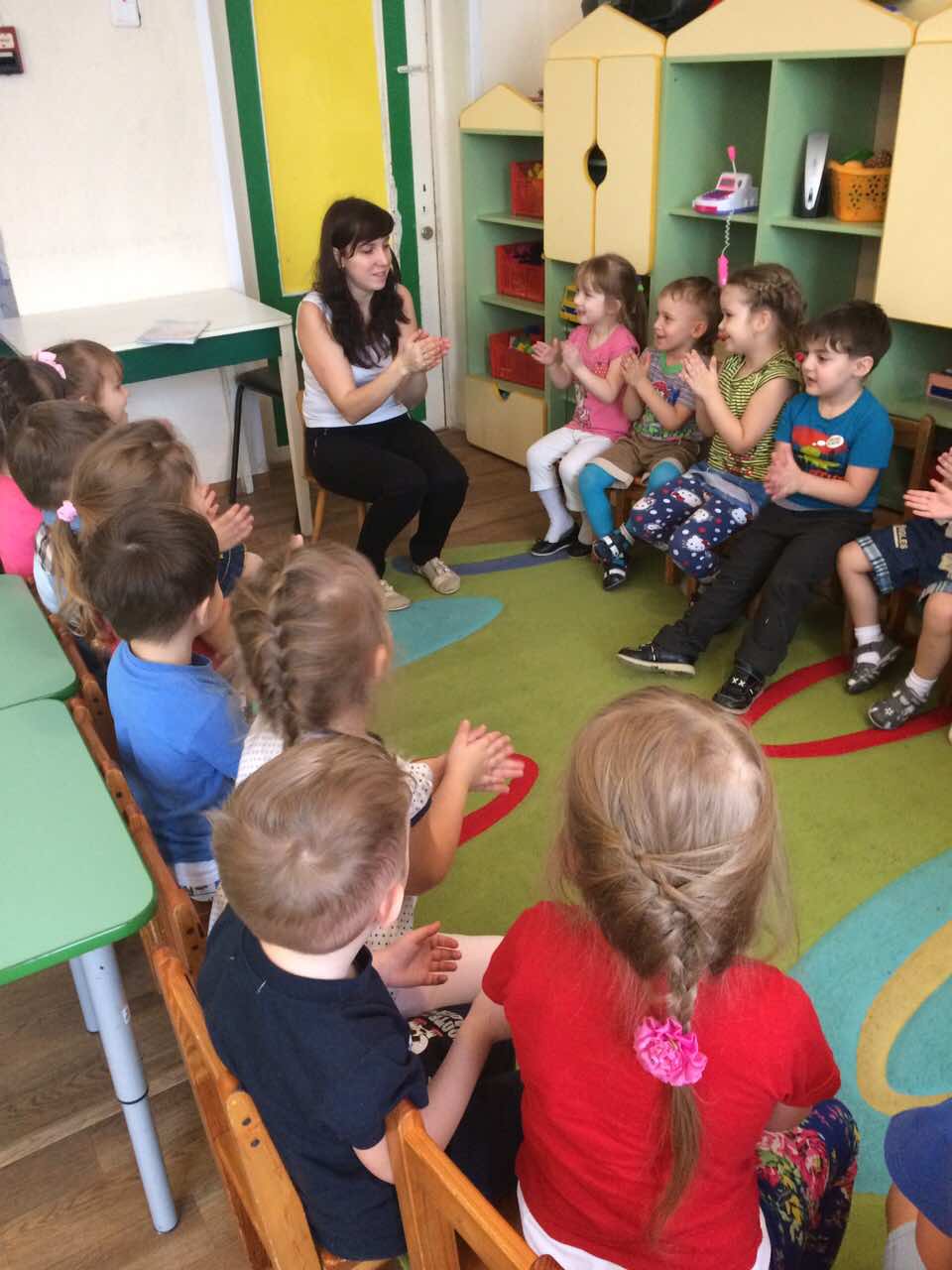 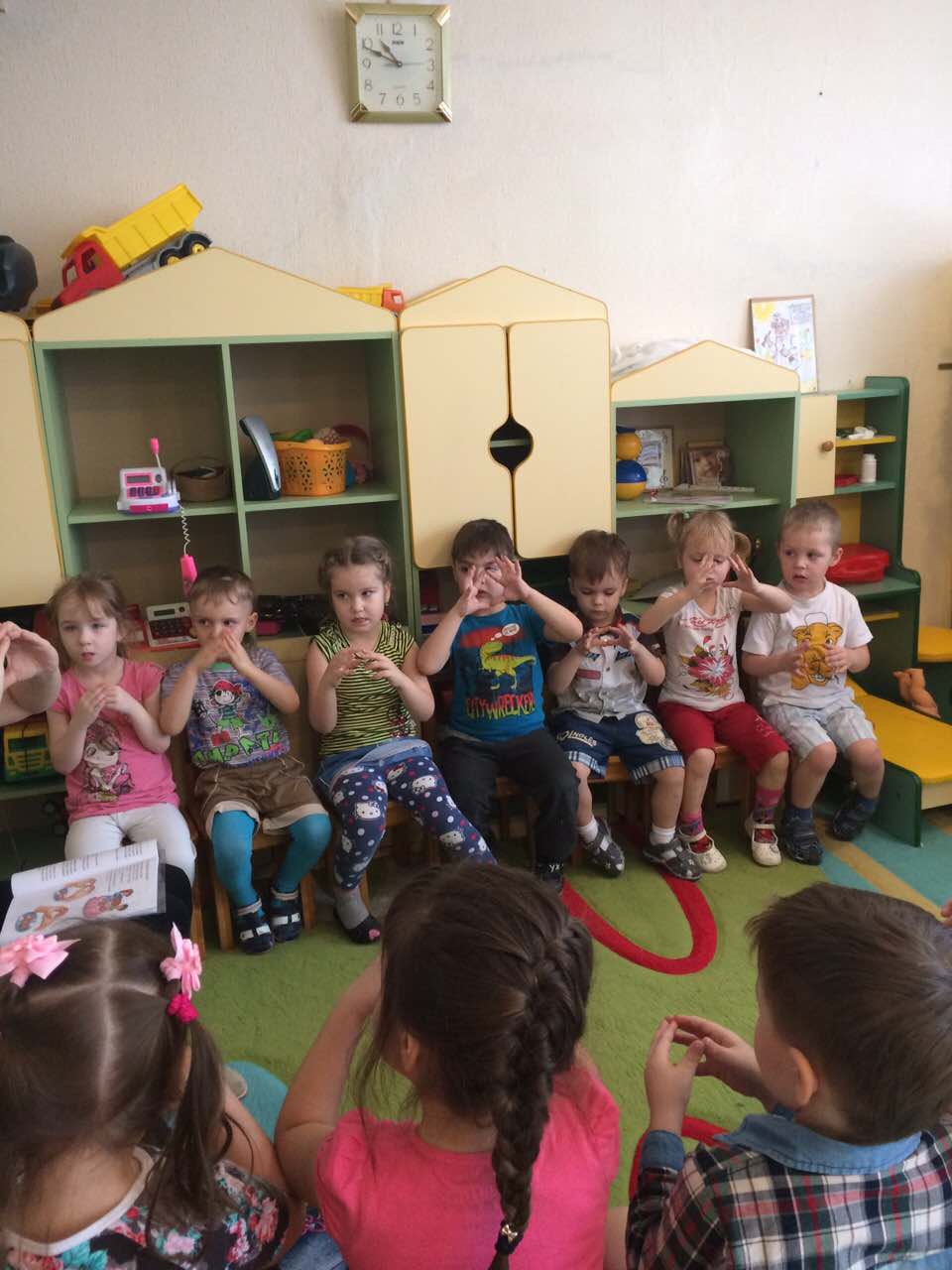 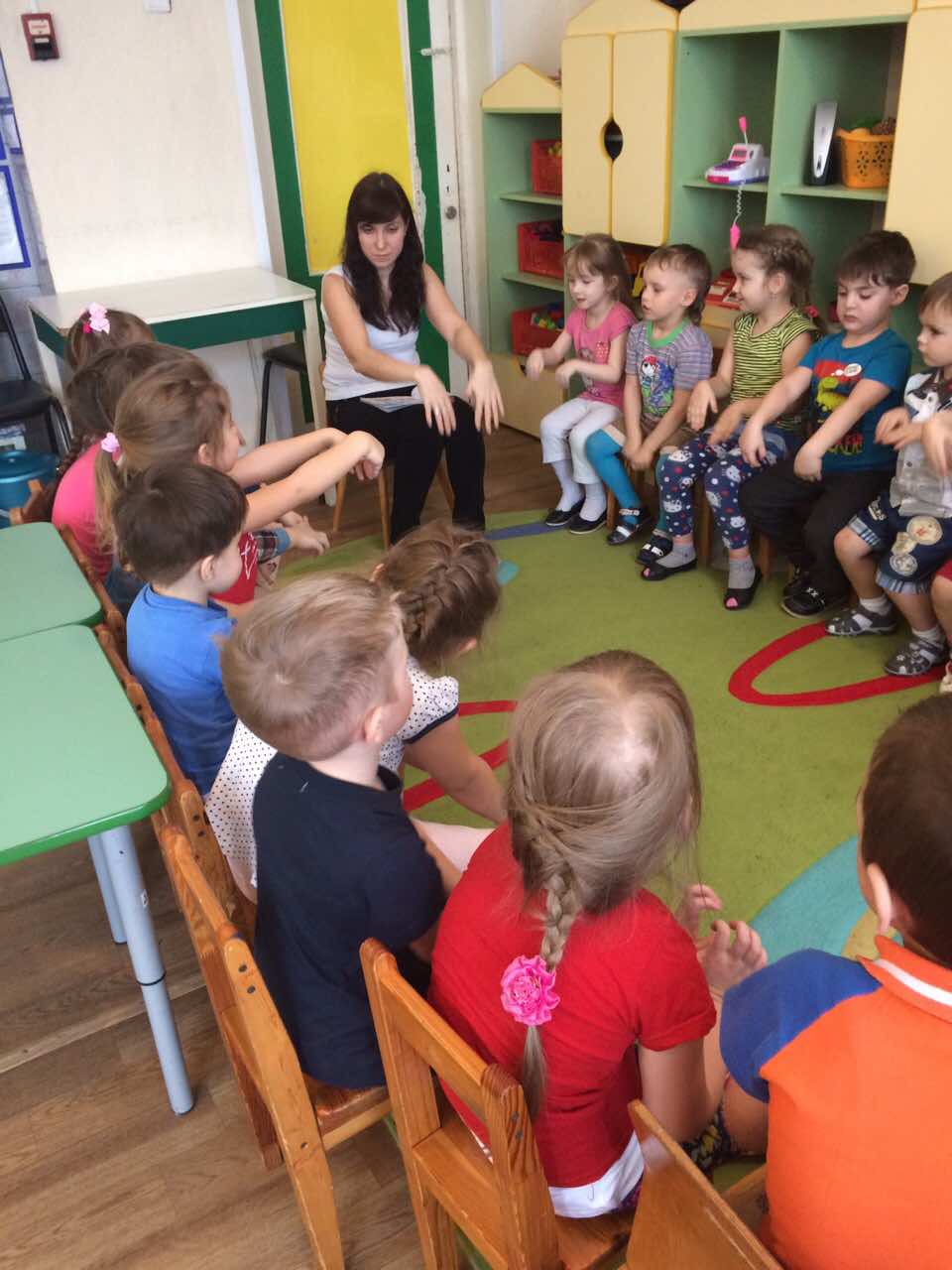 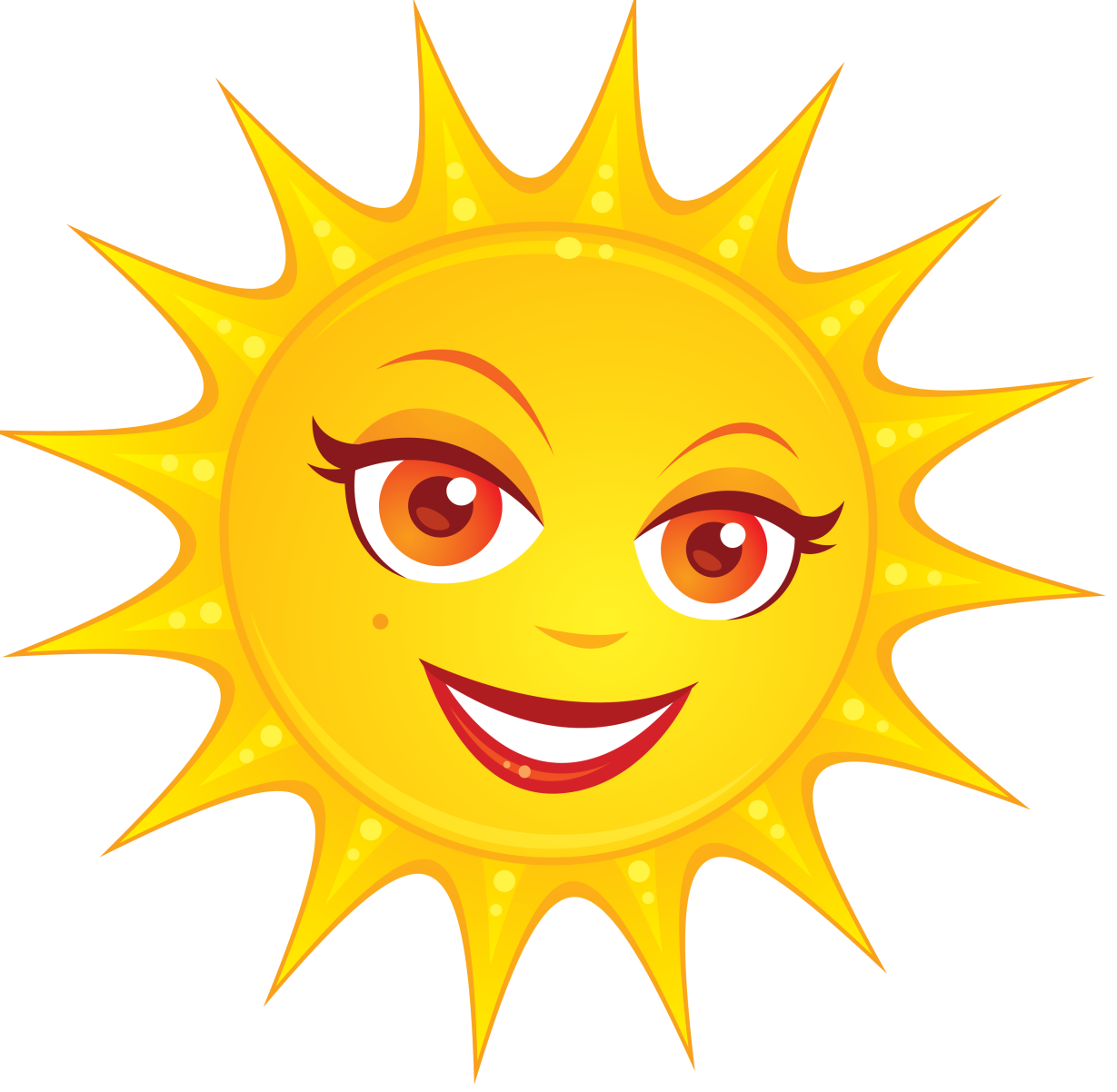 Спасибо за внимание!